2017 Read-On:Holy Cross Startalk
College Team 大学组
张静 ｜ 陈珮嘉 ｜ 周婧 ｜ 苏麓垒 ｜ 彭珂
Phase 1: Engage
Activate Students’ Background & linguistic knowledge
检查生词预习的情况Preview Homework 1: Vocabulary
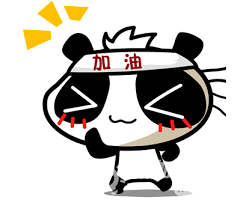 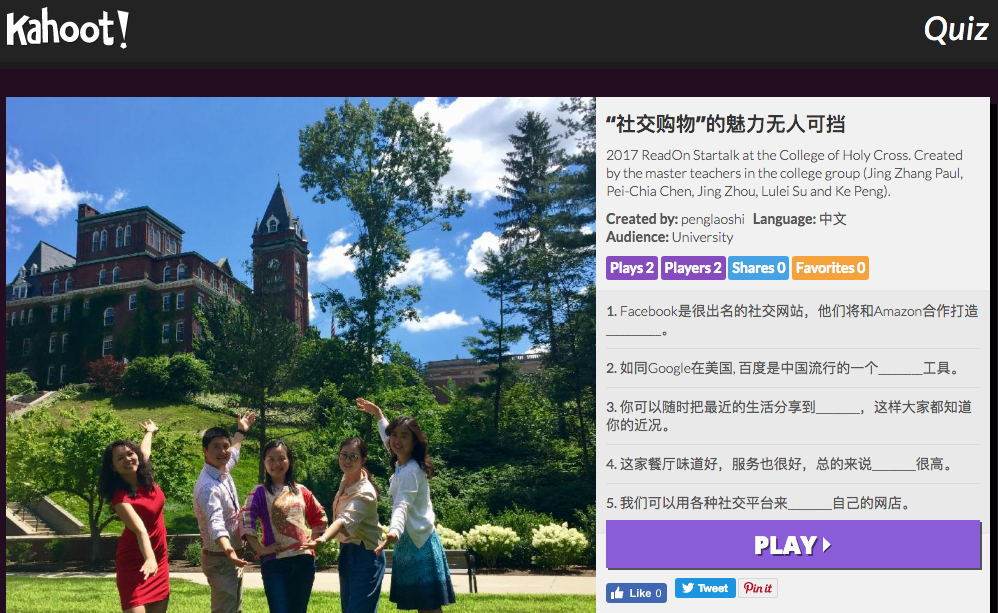 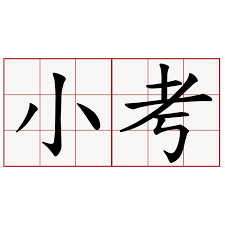 https://play.kahoot.it/#/k/7419d8d1-c55e-44d9-ac25-e56fc3690d1b
导入课文学习watch a short video (https://www.youtube.com/watch?v=ZZx8LyCaLwQ )
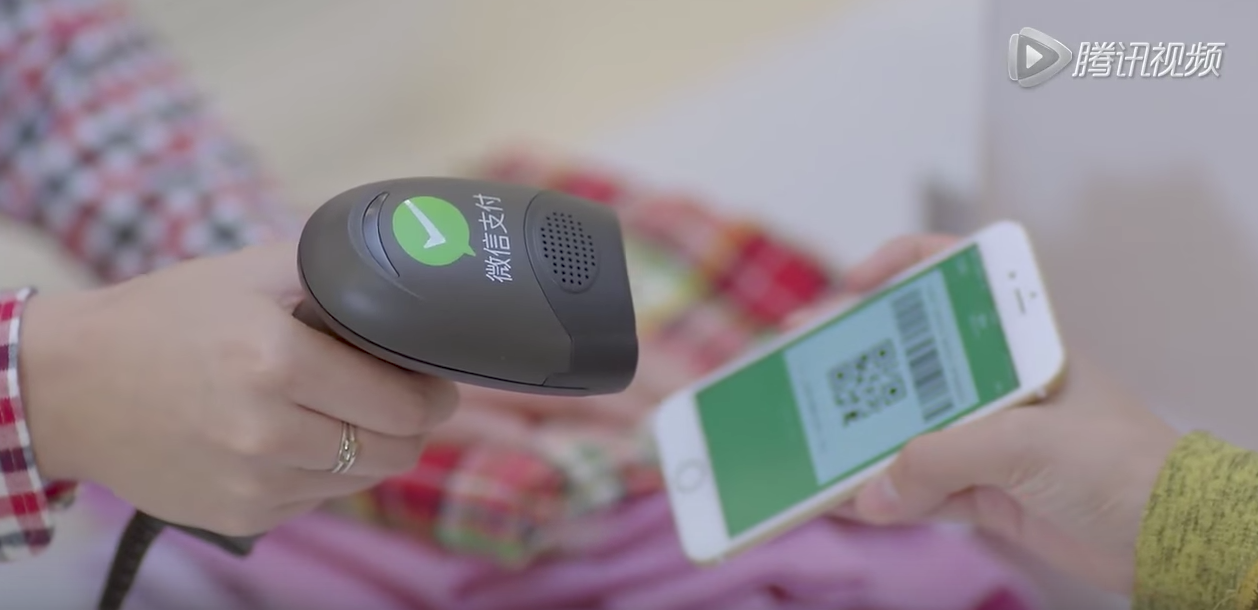 报告、分享你课前采访调查的结果Preview Homework 2: Interview or Searching Online
报告、分享你课前采访调查的结果Preview Homework 2: Interview or Searching Online
微博、微信、QQ
Facebook, Twitter, SnapChat, Instagram
微博、微信、QQ
Facebook, Pinterest, Shopee Instagram
你知道这些社交媒体吗？Are you familiar with social media in China and in the U.S.?
中国社交媒体
美国社交媒体
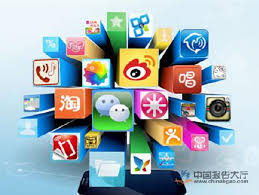 Info-graphic
Authentic materials
 图片：中国最流行的social media 平